Konformační analýza
Konformace – jakékoliv prostorové uspořádání odvozené rotací kolem s-vazby.

Dihedrální (torzní) úhel – úhel mezi rovinami ABC a BCD
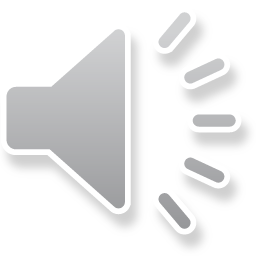 Konformační analýza
Ethan
střídavá konformace                                                zákrytová konformace
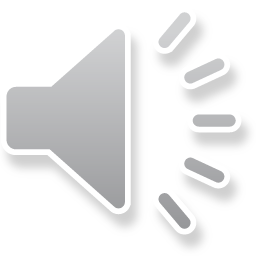 Konformační analýza
Ethan
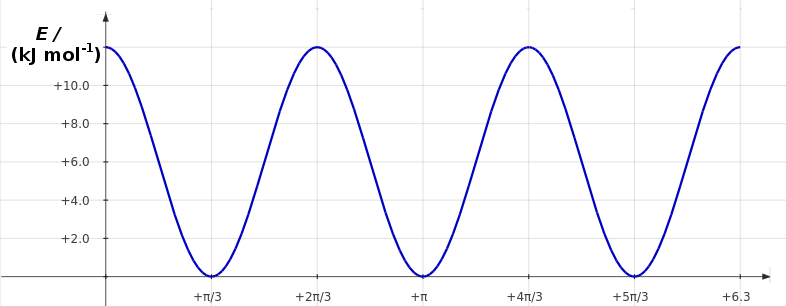 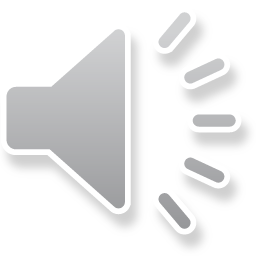 Konformer – lokální minimum
Konformační analýza
Původ bariery konformačního pohybu
Sterická repulze substituentů v zákrytové konformaci. U ethanu cca 10 % velikosti bariery.
Interakce zaplněného orbitalu s-vazby C-H s prázdným protivazebným s*-orbitalem ve střídavé konformaci. U ethanu cca 90 % velikosti bariery.
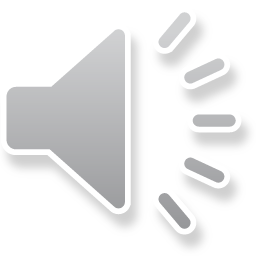 Konformační analýza
Příklad č. 1
Načrtněte závislost vnitřní energie molekuly na torzním úhlu při rotaci kolem vazby C2-C3 v molekule butanu.
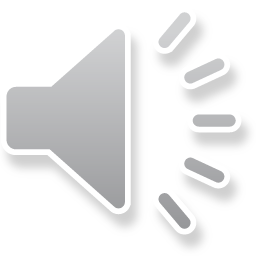 Příklad č. 1
Načrtněte závislost vnitřní energie molekuly na torzním úhlu při rotaci kolem vazby C2-C3 v molekule butanu.
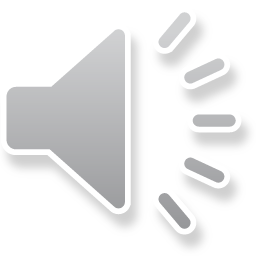 Příklad č. 1
Načrtněte závislost vnitřní energie molekuly na torzním úhlu při rotaci kolem vazby C2-C3 v molekule butanu.
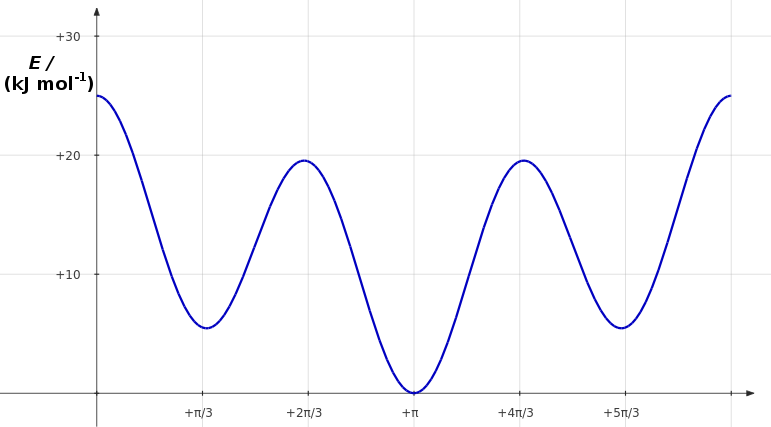 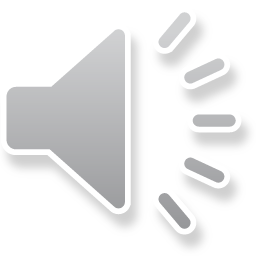 Označení orientace referenčních skupin v konformacích
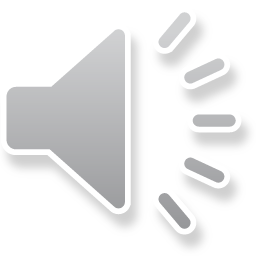 Příklad č. 2
Nazvěte následující konformace butanu
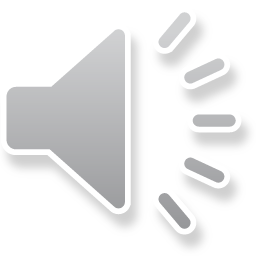 Příklad č. 2
Nazvěte následující konformace butanu
Synperiplanární
konformace
synklinální
konformace
(konformer)
také gauche
antiklinální
konformace
antiperiplanární
konformace
(konformer)
synklinální
konformace
(konformer)
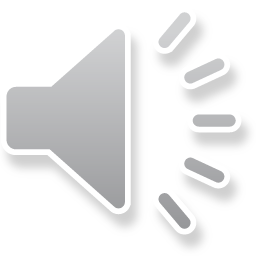 Nejstabilnější konformace dlouhých n-alkanů
Antiperiplanární uspořádání
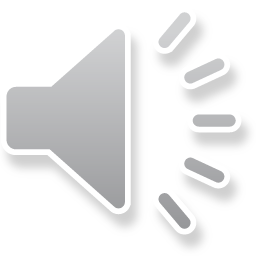 Zdroje vnitřního napětí v cykloalkanech
Úhlové pnutí - nesoulad vnitřního úhlu n-úhelníku a vazebných úhlů
Torzní pnutí
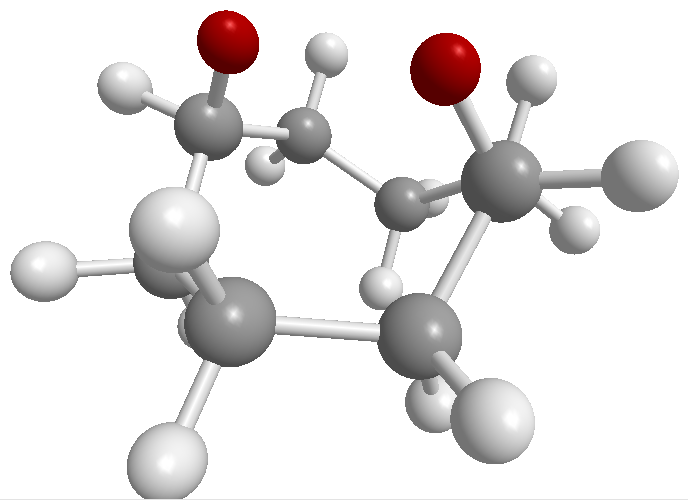 Transanulární pnutí
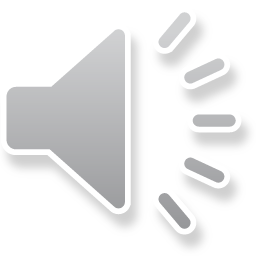 Vnitřní napětí v cykloalkanech
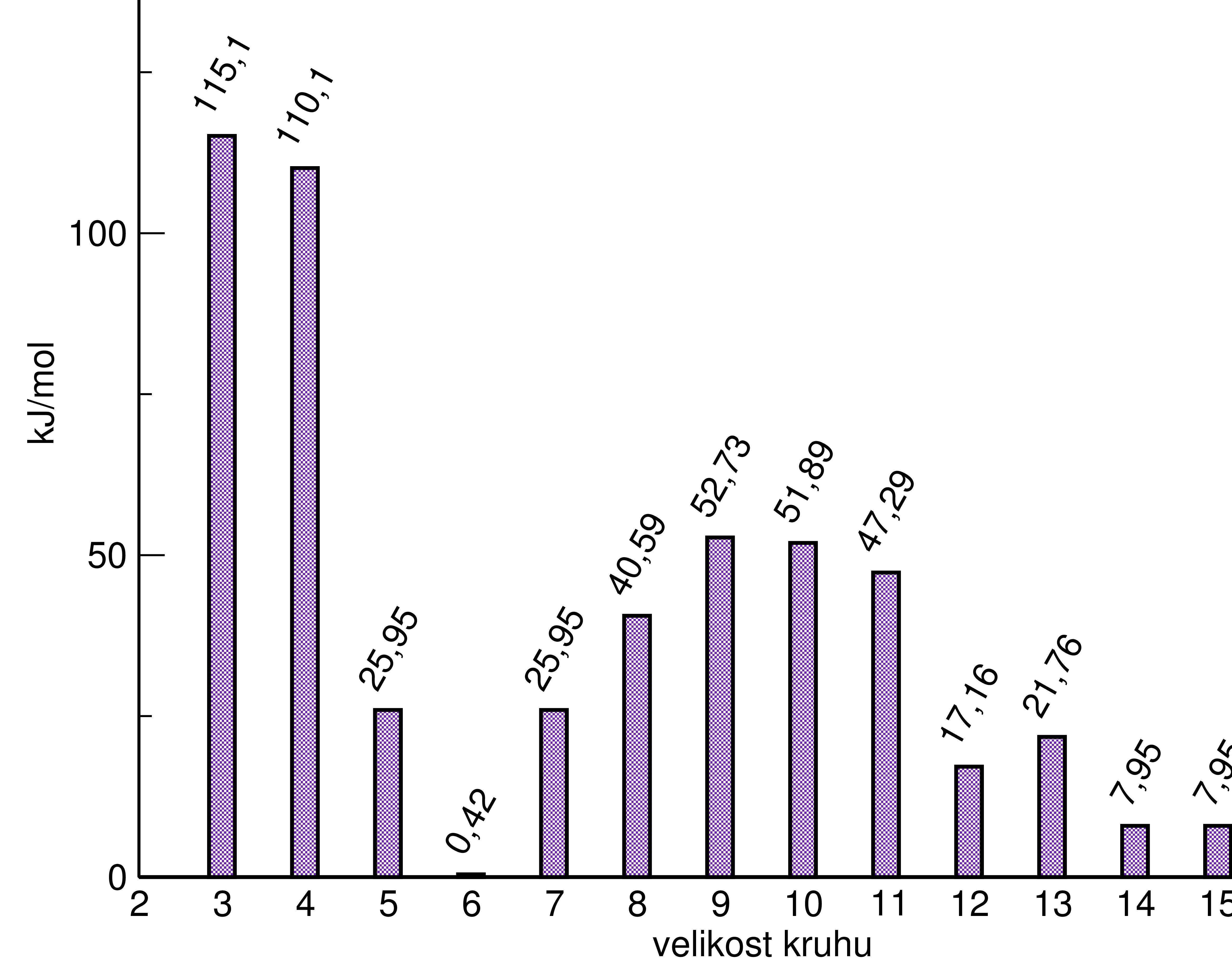 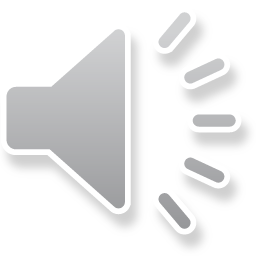 Cyklohexan
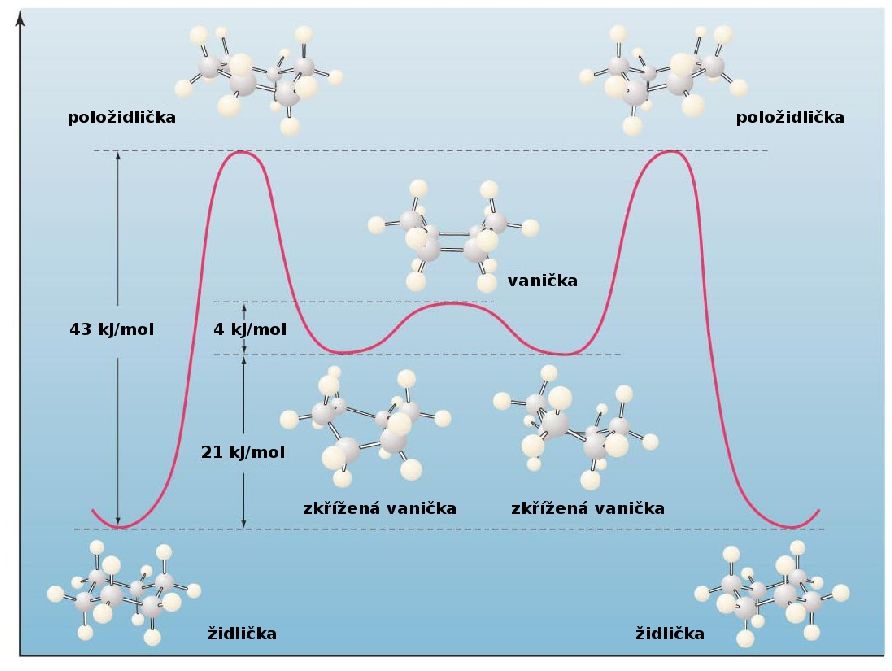 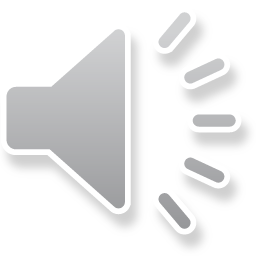 Cyklohexan
V židličkové konformaci cyklohexanu existují dva druhy C-H vazeb axiální a ekvatoriální
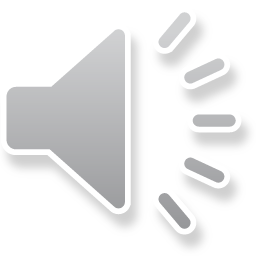 Příklad č. 3
Nakreslete projekční vzorec cyklohexanu a doplňte na všechny atomy uhlíku správně orientované axiální a ekvatoriální vazby.
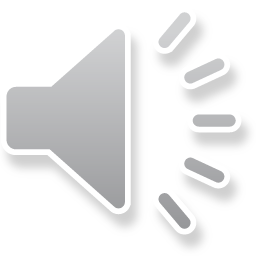 Příklad č. 3
Nakreslete projekční vzorec cyklohexanu a doplňte na všechny atomy uhlíku správně orientované axiální a ekvatoriální vazby.
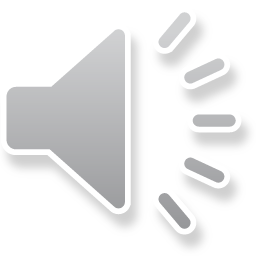 Příklad č. 4
Energetický rozdíl mezi židličkou a zkříženou vaničkou je cca 21 kJ/mol. Pokuste se odhadnout, jaký je poměr zastoupení jednoho a druhého konformeru za teploty 25 °C.
Rovnováha:
židlička                    zkřížená vanička
Pro výpočet můžeme použít vztah:

DG = R  T  ln([zkřížená vanička]/[židlička])
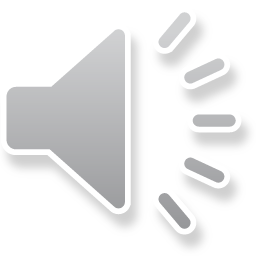 Příklad č. 4
Energetický rozdíl mezi židličkou a zkříženou vaničkou je cca 21 kJ/mol. Pokuste se odhadnout, jaký je poměr zastoupení jednoho a druhého konformeru za teploty 25 °C.
Rovnováha:
židlička                    zkřížená vanička
Výsledek:

[zkřížená vanička]/[židlička] je přibližně 1:4800
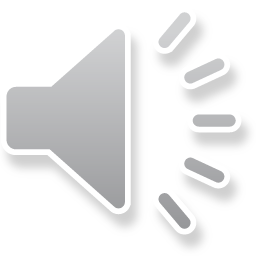 Monosubstituovaný cyklohexan
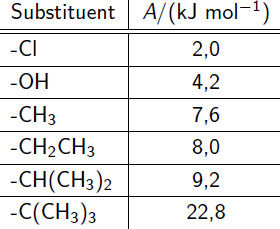 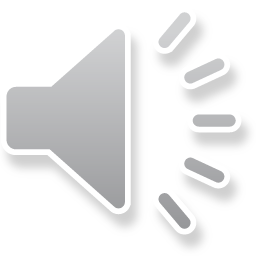 Příklad č. 5
Pokuste se odhadnout, zastoupení židličky se substituentem v axiální pozici v chlorcyklohexanu, methylcyklohexanu a terc-butylcyklohexanu za teploty 25 °C.
Rovnováha:
axiální                    ekvatoriální
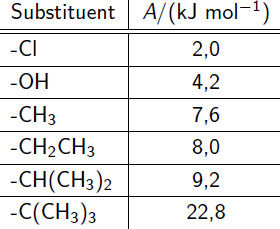 Pro výpočet můžeme použít vztah:

DG = R  T  ln([axiální]/[ekvatoriální])
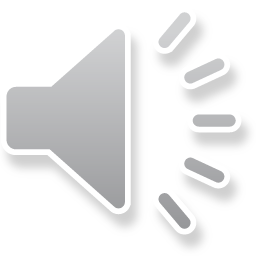 Příklad č. 5
Pokuste se odhadnout, zastoupení židličky se substituentem v axiální pozici v chlorcyklohexanu, methylcyklohexanu a terc-butylcyklohexanu za teploty 25 °C.
Rovnováha:
axiální                    ekvatoriální
Výsledek:

-Cl zastoupení axiální židličky je přibližně 31 %

-CH3 zastoupení axiální židličky je přibližně 4 %

-C(CH3)3 zastoupení axiální židličky je přibližně 0,01 %
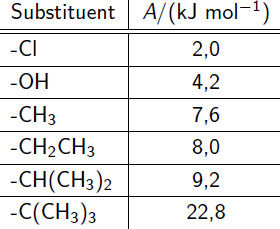 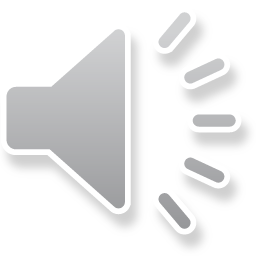 Kreslení projekčních vzorců derivátů cyklohexanu
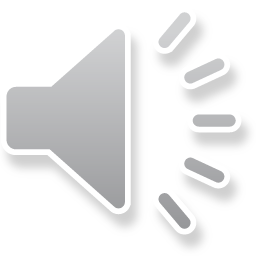 Příklad č. 6
Nakreslete projekční vzorec nejstabilnějšího konformeru cis-1,2-dimethylcyklohexanu.
Postup:
Nakreslit projekční vzorec židličky cyklohexanu.
Doplnit substituenty do odpovídajících pozic.
Odvodit projekční vzorec druhé židličky.
Rozhodnout, která židlička je stabilní
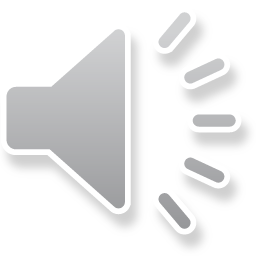 Příklad č. 6
Nakreslete projekční vzorec nejstabilnějšího konformeru cis-1,2-dimethylcyklohexanu.
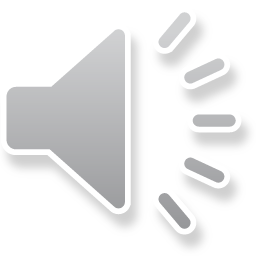 POZOR!
Při odvozování druhé židličky neprovádíme jen výměnu dvou substituentů na atomu uhlíku, v případě chirálních derivátu získáme druhý enantiomer, neztotožnitelný zrcadlový obraz.
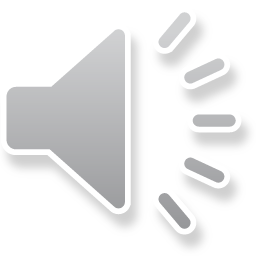 Příklad č. 7
Nakreslete projekční vzorec nejstabilnějšího konformeru cis-1,3-dichlorcyklohexanu.
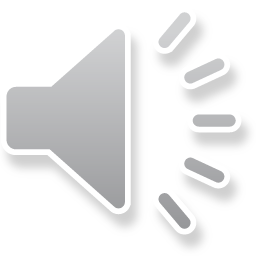 Příklad č. 7
Nakreslete projekční vzorec nejstabilnějšího konformeru cis-1,3-dichlorcyklohexanu.
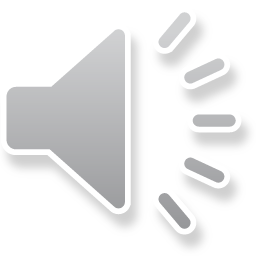 Příklad č. 8
Nakreslete projekční vzorec nejstabilnějšího konformeru trans-1-terc-butyl-3-methylcyklohexanu.
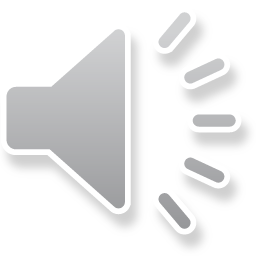 Příklad č. 8
Nakreslete projekční vzorec nejstabilnějšího konformeru trans-1-terc-butyl-3-methylcyklohexanu.
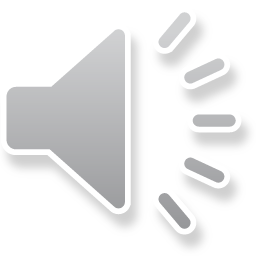 Příklad č. 9
Nakreslete projekční vzorec nejstabilnějšího konformeru lindanu.
Lindan je klasický organochlorový pesticid, kromě zemědělství se dříve používal např. v šamponech proti vším.
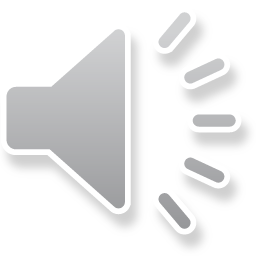 Příklad č. 9
Nakreslete projekční vzorec nejstabilnějšího konformeru lindanu.
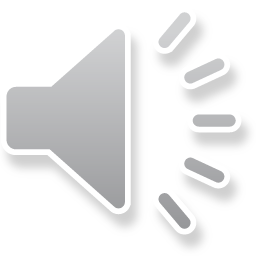 Příklad č. 10
Překreslete do klínkového vzorce následující sloučeninu. Dbejte na to, aby se jednalo o stejný enantiomer.
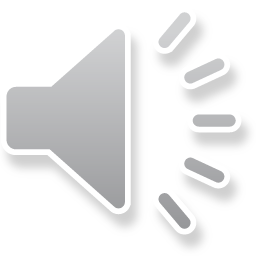 Příklad č. 10
Překreslete do klínkového vzorce následující sloučeninu. Dbejte na to, aby se jednalo o stejný enantiomer.
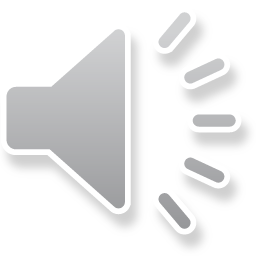 Příklad č. 11
Kolik šestičlenných cyklů obsahuje následující molekula? Jaké je prostorové uspořádání tohoto šestičlenného cyklu (židlička/vanička)?
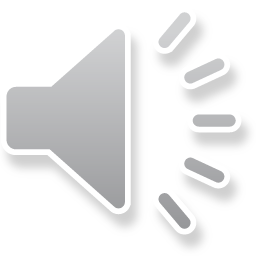 Příklad č. 11
Kolik šestičlenných cyklů obsahuje následující molekula? Jaké je prostorové uspořádání tohoto šestičlenného cyklu (židlička/vanička)?
Molekula obsahuje 1 šestičlenný kruh.

Šestičlenný kruh je uzamčený ve vaničkovém uspořádání.
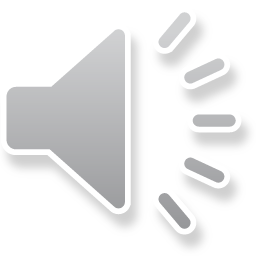 Příklad č. 12
Kolik šestičlenných cyklů obsahuje následující molekula? Jaké je prostorové uspořádání tohoto šestičlenného cyklu (židlička/vanička)?
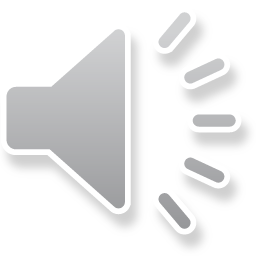 Příklad č. 12
Kolik šestičlenných cyklů obsahuje následující molekula? Jaké je prostorové uspořádání tohoto šestičlenného cyklu (židlička/vanička)?
Molekula obsahuje 2 šestičlenný kruh.

Oba šestičlenné kruhy jsou uzamčeny ve vaničkovém uspořádání.
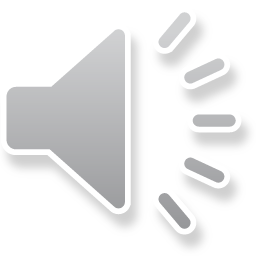 Příklad č. 13
Kolik šestičlenných cyklů obsahuje molekula adamantanu? Jaké je prostorové uspořádání tohoto šestičlenného cyklu (židlička/vanička)?
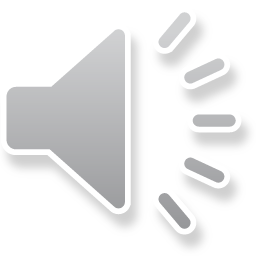 Příklad č. 13
Kolik šestičlenných cyklů obsahuje molekula adamantanu? Jaké je prostorové uspořádání tohoto šestičlenného cyklu (židlička/vanička)?
Molekula obsahuje 3 šestičlenné kruhy.

Všechny šestičlenné kruhy jsou uzamčeny v židličkovém uspořádání.

Adamantan je naprosto nejstabilnějším isomerem o sumárním vzorci C10H16
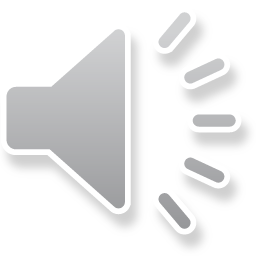